Meslek  Seçimi Meslek Seçimini Etkileyen Faktörler
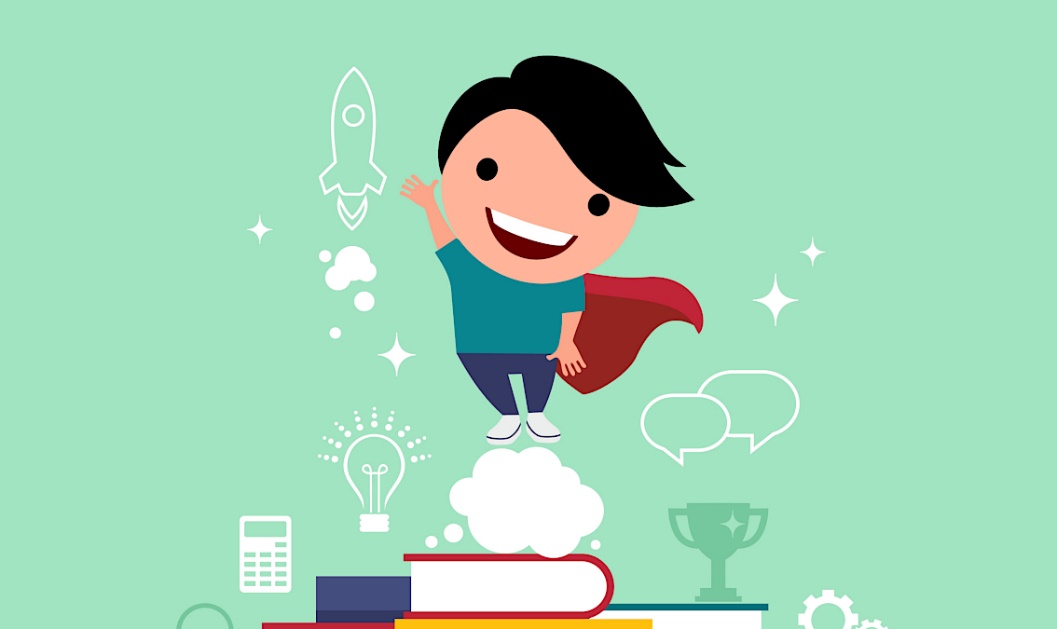 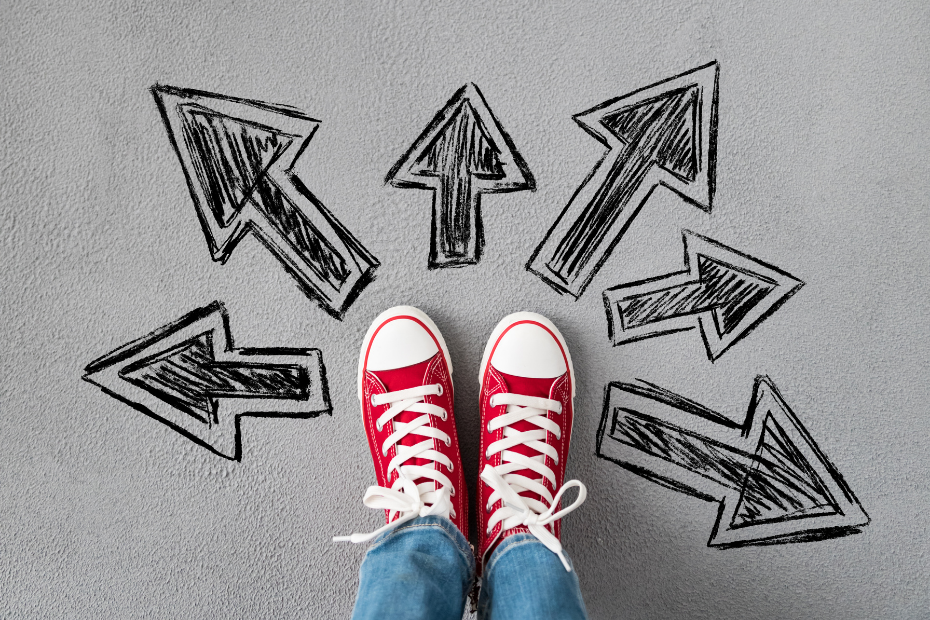 Bağcılar Gazi Anadolu Lisesi / PDR Servisi
Meslek Nedir?
Meslek, en genel tanımıyla ‘’bir kimsenin 
hayatını kazanmak için yaptığı, kuralları 
toplumca belirlenmiş ve belli bir eğitimle 
kazanılan bilgi ve becerilere dayalı 
etkinlikler bütünü’’ şeklinde ifade 
edilebilir.
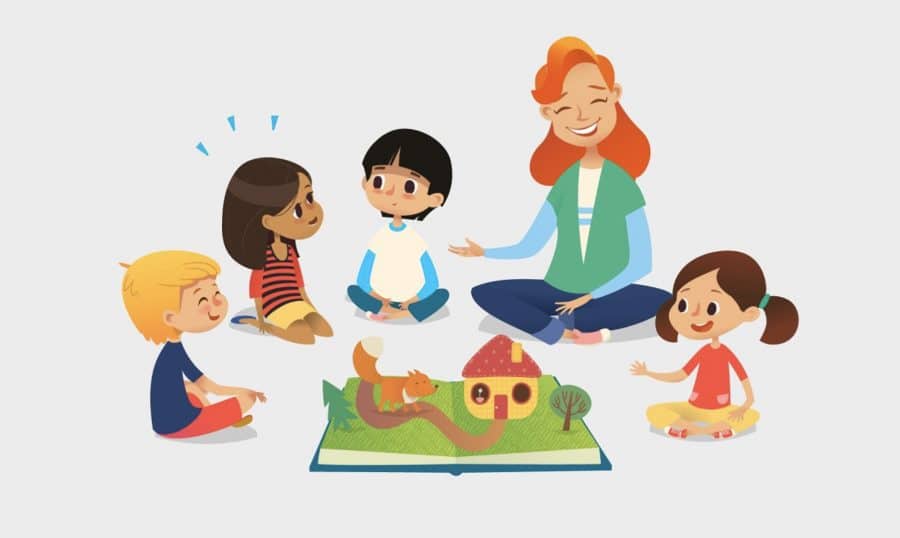 Meslek seçimini etkileyen faktörler nelerdir?
Her ne kadar bireylerin meslek seçimlerini ve kariyer gelişimlerini etkileyen pek çok faktörden söz edilse de bu faktörlerden en önemlileri şunlardır:
a) Yetenek 
b) İlgi 
c) Kişilik Özellikleri 
d) Meslek Değerleri 
e) Aile 
f) Cinsiyet 
g) Ekonomik Faktörler ve Dünyada Yaşanan Gelişmeler
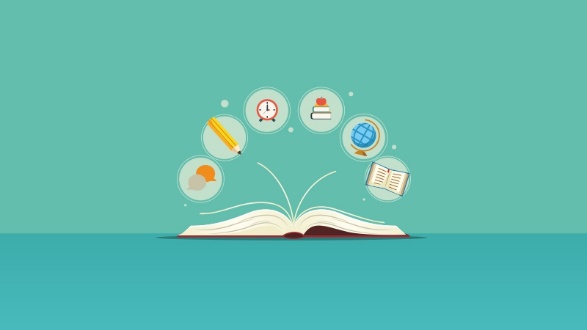 Yetenek - İlgi
Yetenek, öğrenme gücü veya bir iş, görev ya da faaliyeti diğer insanlara göre daha başarılı ve daha hızlı bir şekilde yapabilme yetisi olarak tanımlanabilir. Bireyler yetenekli oldukları alanlarda daha kolay ve hızlı öğrenebilmekte ve daha başarılı olabilmektedir.

	İlgi, belli faaliyetlere isteyerek yönelme, bu faaliyetleri kısıtlayıcı koşullar altında bile başka faaliyetlere tercih etme ve bu faaliyetleri yaparken yorgunluk yerine dinlenmişlik, bıkkınlık yerine devam etme isteği duymamızdır. 
	
	Yetenekler bir mesleki etkinlikte sağlanan başarı düzeyi, ilgiler ise o faaliyetlerden keyif alma düzeyiyle ilgilidir.
Kişilik Özellikleri
- Kişilik tipleri bireylerin davranış biçimlerini tanımlar. 
- Kişilik tiplerinin her birinin güçlü ve zayıf yanları vardır, hiçbir kişilik tipi bir diğerinden daha iyi değildir. 
- Hemen hemen her bireyin kariyerinin temel taşları onun kişiliği tarafından belirlenmektedir.
- Nasıl insanların farklı kişilik özellikleri varsa, mesleklerinde gerektirdiği farklı kişilik özellikleri vardır. 
- Bireylerin kişilik özellikleri mesleklerin ya da işlerin gerektirdiği kişilik özellikleri örtüşürse bireylerin hem verimliliği hem de iş tatminleri artar.
Meslek Değerleri
Meslek değerleri, bir mesleği birey için 
değerli kılan özellikler anlamına gelir. Bireyler 
için en uygun meslek alternatifleri belirlenirken, bu 
alternatiflerin aynı zamanda bireyin en fazla 
önem verdiği meslek değerleriyle uyuşmasına da 
dikkat edilmiş olunur.
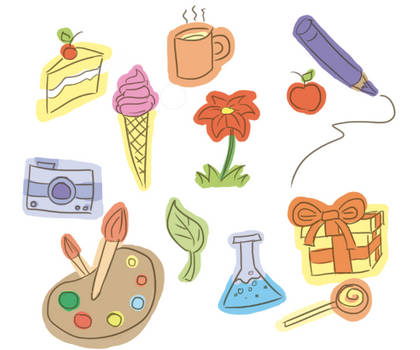 Aile - Cinsiyet
Meslek seçimini etkileyebilen faktörlerden biri de ailenin beklentileri, istekleri, mesleklere yönelik düşünce ve tutumlarıdır.

        Bireyin cinsiyeti onun kariyer beklentisi, kariyer seçimi, kariyer yaşantısı ve çalışma tutumu gibi kariyerle ilgili pek çok özelliğini etkileme potansiyeli taşımaktadır.
Ekonomik Faktörler ve Dünyada Yaşanan Gelişmeler
Toplum içerisinde ihtiyaç duyulan meslekler, meslek elemanlarına duyulan ihtiyaç, istihdam oranları meslek seçimini etkileyen faktörler arasında sayılmaktadır. Teknolojik gelişmeler ve dünyada yaşanan güncel olaylar mesleklere duyulan ihtiyacın değişmesine, yeni mesleklerin ortaya çıkmasına ve bazı mesleklerin eski popülerliğini kaybetmesine sebep olabilir.
Meslek Seçiminde Dikkat Edilmesi Gerekenler
1) İlgi ve yeteneğini keşfet. 
  - Yani kendini tanı.

2) Meslekleri araştır. 
  - Hangi meslekte daha başarılı olacağını düşünüyorsun?
  - Meslekleri yeteri kadar tanıyor musun?

3) Seçmek istediğiniz mesleği iyice araştır.
  - Gerçekten ilerde yapmak istediğin meslek bu mu?
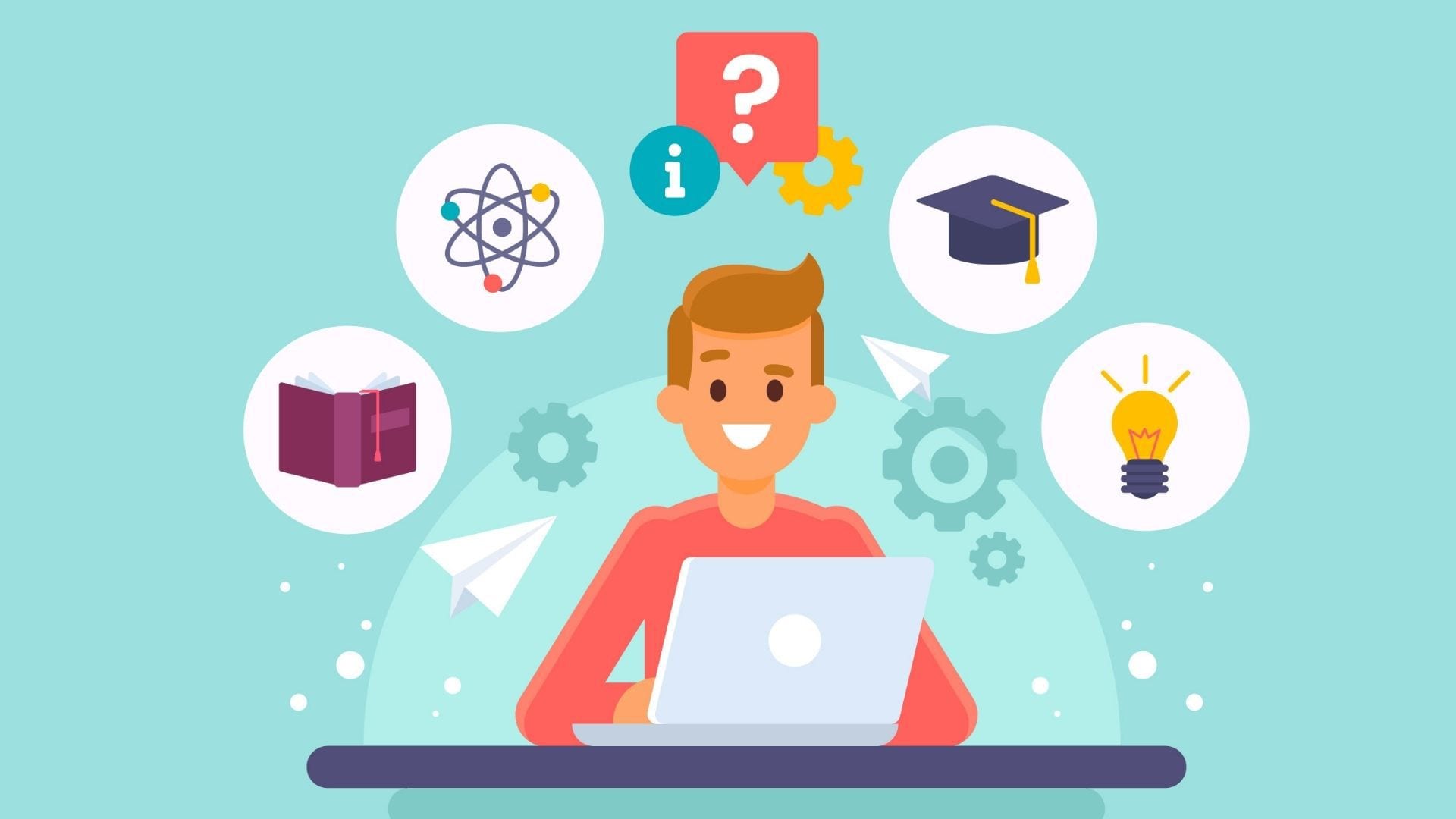 Meslek Seçiminde Dikkat Edilmesi Gerekenler
- Neler yapmaktan hoşlanırım?

- Ben neler yapabilirim?

- Neler yapabiliyorum?

- İlgi duyduğum meslekler neler? Ve bu mesleklerin;
     - Çalışma koşulları neler?
     - Çalışma alanları neler?
     - Mesleğin gerektirdiği özellikler neler?
     - İş bulma imkanları neler?
     - Kazancı ne kadar?       gibi sorulara cevap bulmanız gerekmektedir.
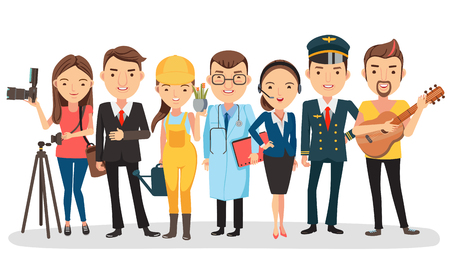 Kendinize bu soruları sorduktan sonra ‘’Verdiğim cevaplar ile seçmeyi düşündüğüm meslek   birbiriyle uyumlu mu?’’ sorusunu kendinize sorun. Eğer cevabınız evet ise sorun yok, mesleğinizi doğru seçmişsiniz. Eğer hayır ise tekrar sorgulama yapmanız gerekebilir.
Meslek Seçiminde Yapılan Hatalar
- İlginizi ve yeteneğinizi tanımadan meslek seçimi yapmak.

- Birilerinin tavsiyesi üzerine meslek seçimi yapmak.

- Aile baskısı ile kendisine uygun mesleği seçmemek ya da ailenin istediği mesleği seçmek.

- Meslek seçimini yaparken birçok faktörü değerlendirmek yerine bir ya da birkaç faktöre bağlı kalmak.
- Geleceğin mesleği arayışı ve bu nedenle kendilerine uygun olmayan meslekleri belirlemek.

- Bu süreçte uzman kişilerden destek almamak.

- Bir mesleği olsun diye meslek seçmek.

- Kendini yeterince tanımadan hızlı karar vermek.
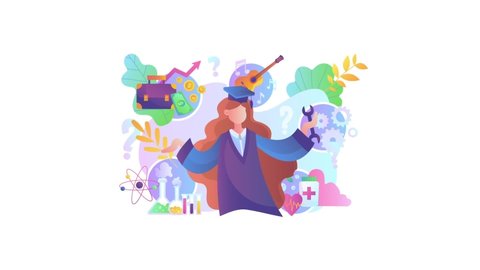